Fermilab Complex Beam Physics Challenges
Rob Ainsworth
FAST/IOTA Collaboration Meeting and Workshop on High Intensity Beams in Rings
10 June 2019
Outline
Accelerator Complex
Challenges
Beam physics
Operational
Accelerator complex
H- linac
Booster
h = 84
15 Hz
400 MeV -> 8 GeV
Recycler
h = 588
Slip-stack 12 batches (double bunch intensity)
Main Injector
8 GeV -> 120 GeV
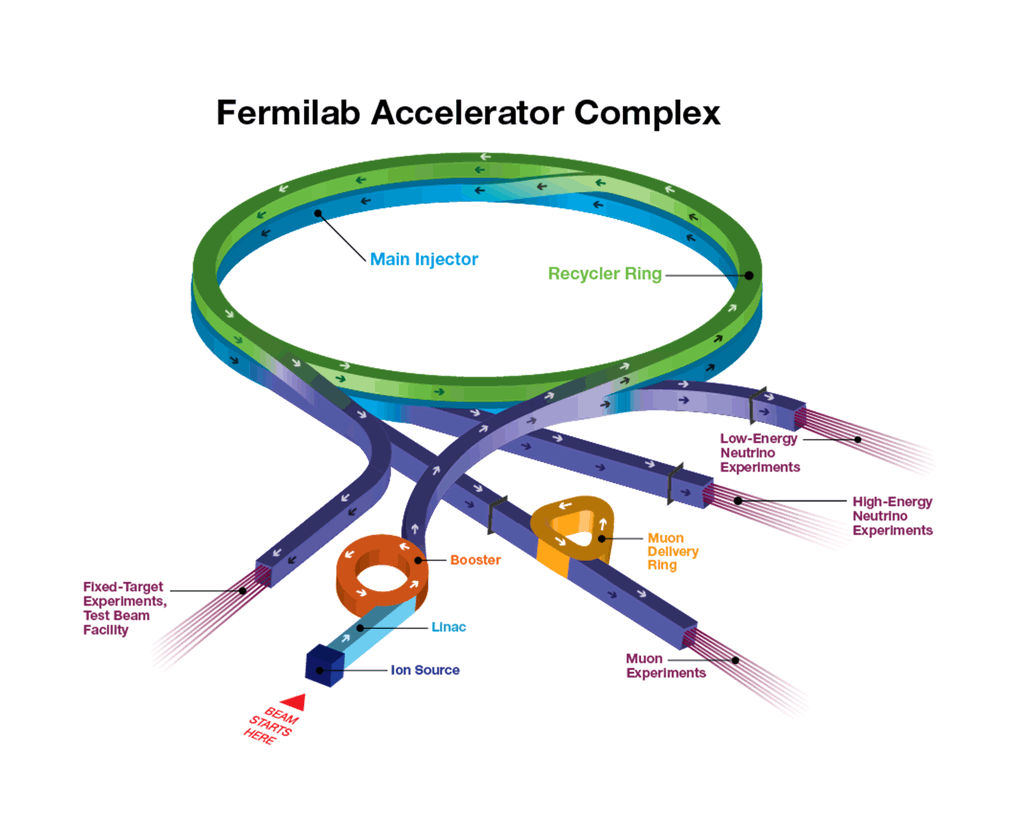 Beam Physics Challenges
Space charge
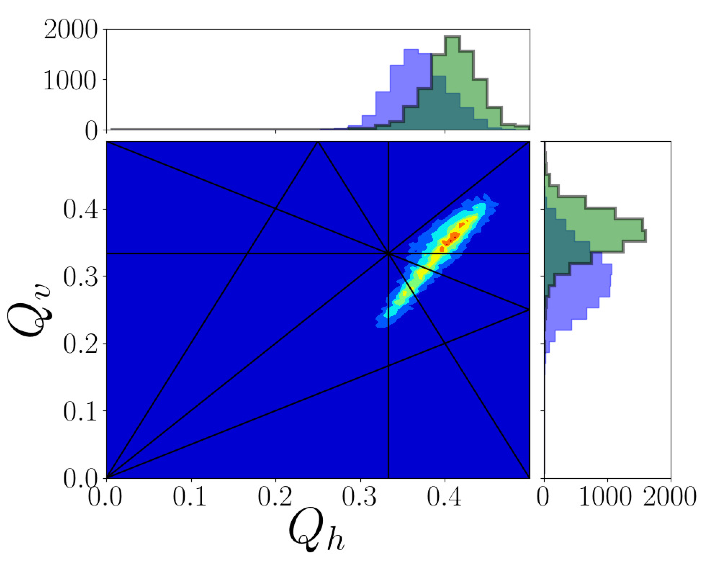 Large space charge tune shifts/spreads are expected

Crossing multiple resonances
Resonances in Recycler
Current working point
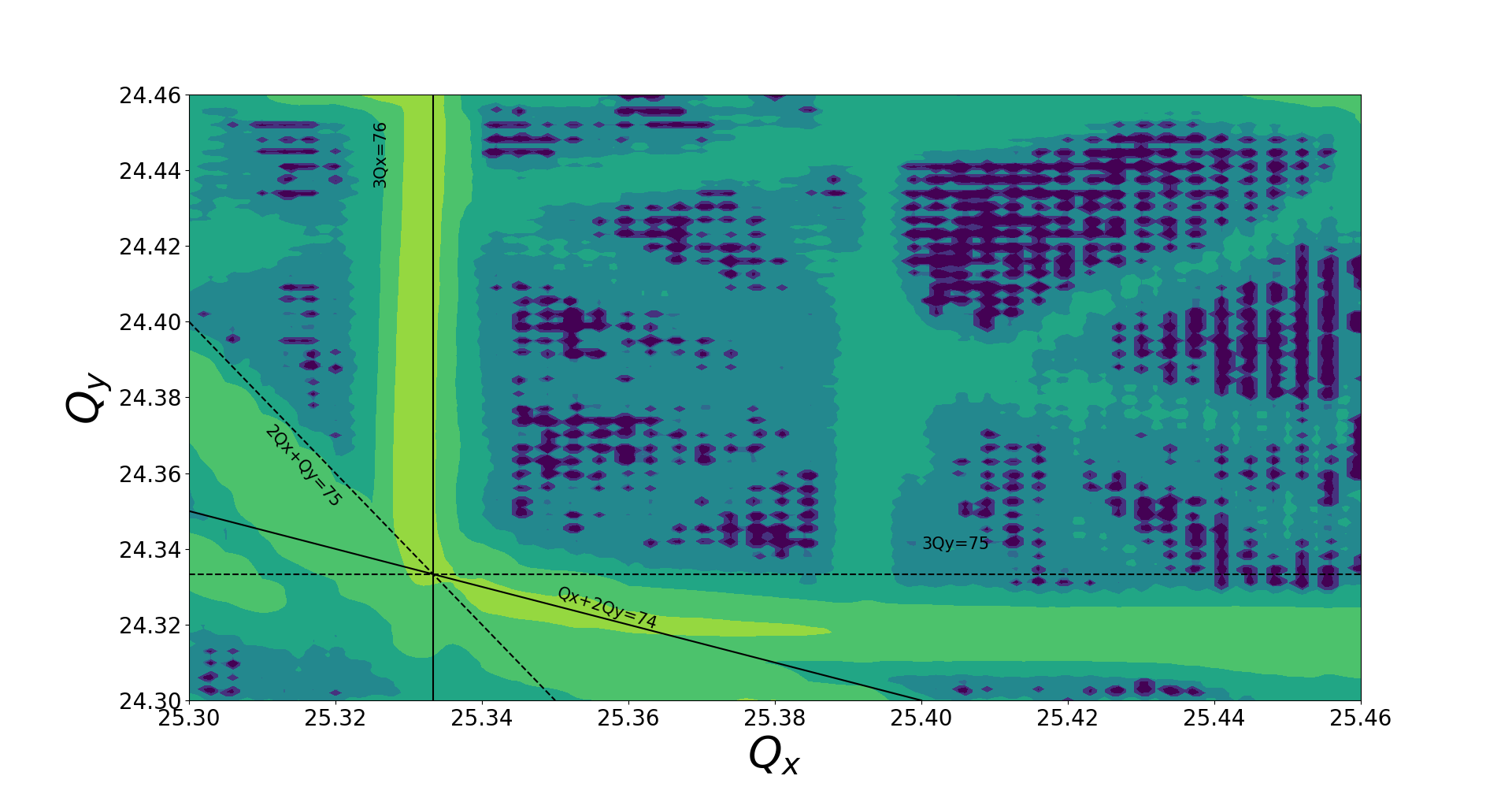 Resonance correction schemes being tested
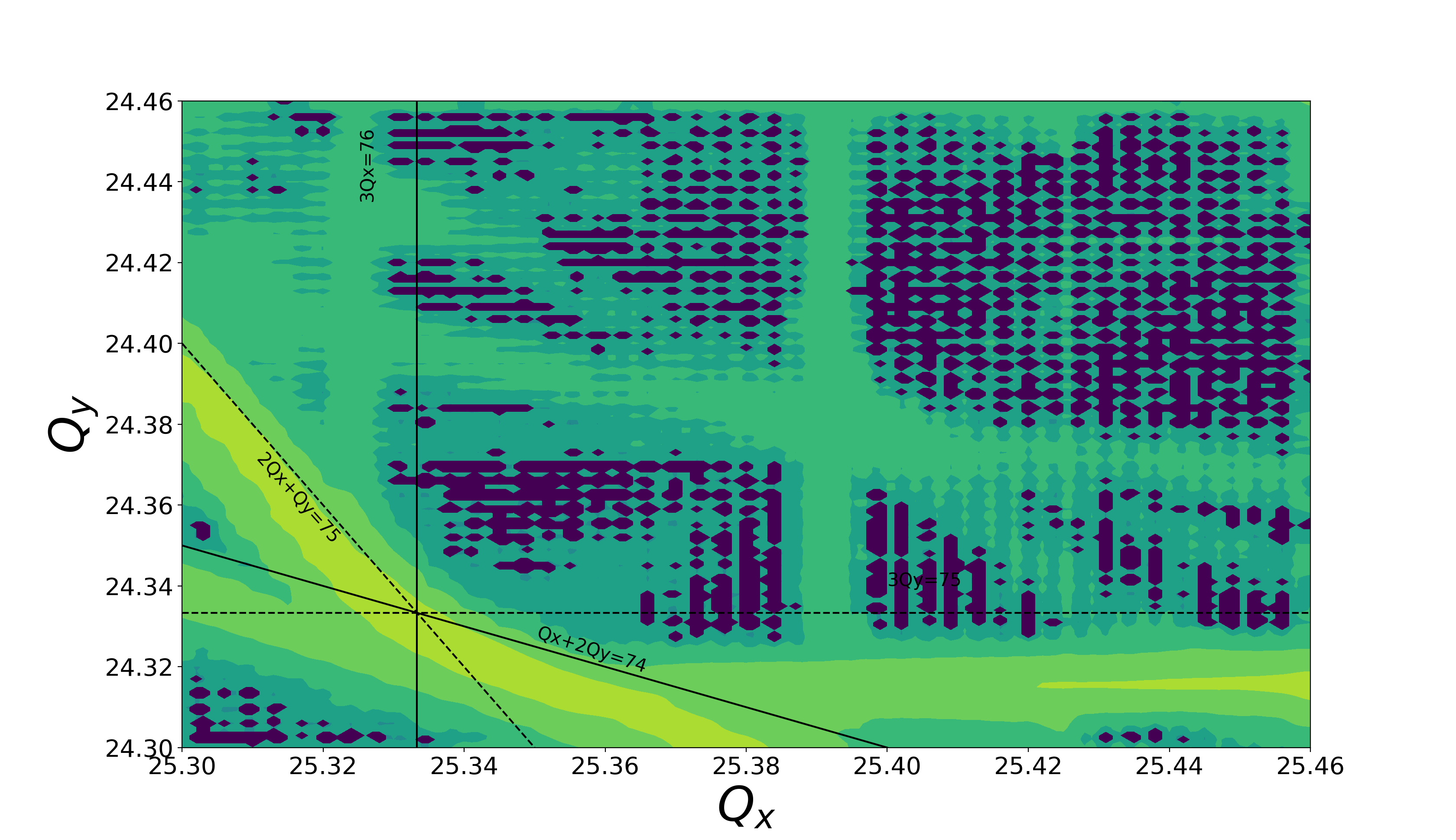 Resonance correction schemes
Currently implementing resonant correction schemes in the RR
3Qx correction has been demonstrated
Unwanted side effect causes unexplained losses during operational cycle
Impedances
Transverse impedance in RR and MI are dominated by resistive wall
Bunch by bunch dampers protect against coupled bunch instabilities
A different kind of damper is needed for slip-stacking


For slip-stacking, the growth rate for the sum mode (bunches performing the same motion) is much larger than the difference mode [Burov]
A lower bandwidth damper looking at the envelope could be sufficient
Slip stack damper
The current bandwidth of the damper is 2.5 MHz









To what intensity will this be sufficient to damp?
Can the bandwidth be increased further?
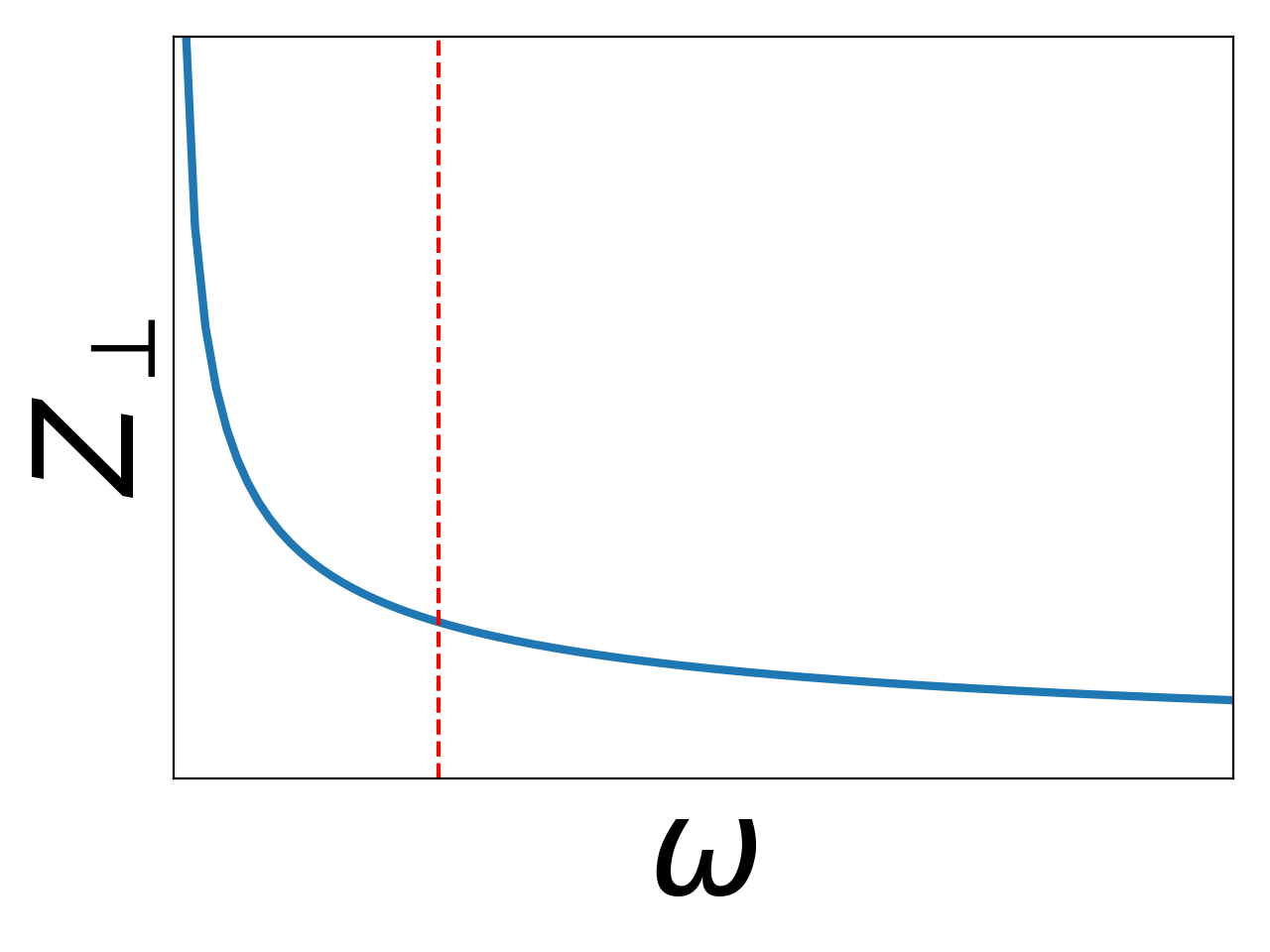 Damper
Landau
Fast instability - electron cloud
A fast instability was observed in the Recycler but not in the Main Injector







Growth too fast to be stabilized by dampers
Eventually, attributed to electron trapping in the combined function magnets
Instability has been conditioned away for now
At what intensity will it reappear?
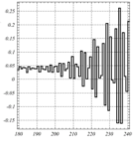 Observed on BPMs, growth rate 10-15turns
S. Antipov
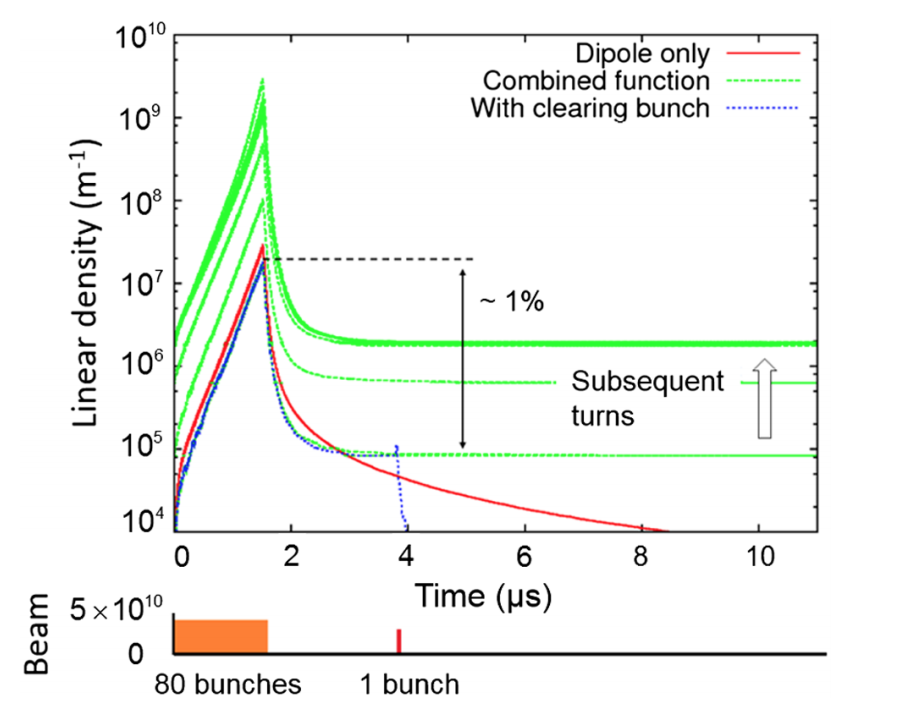 Transition crossing
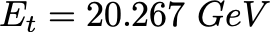 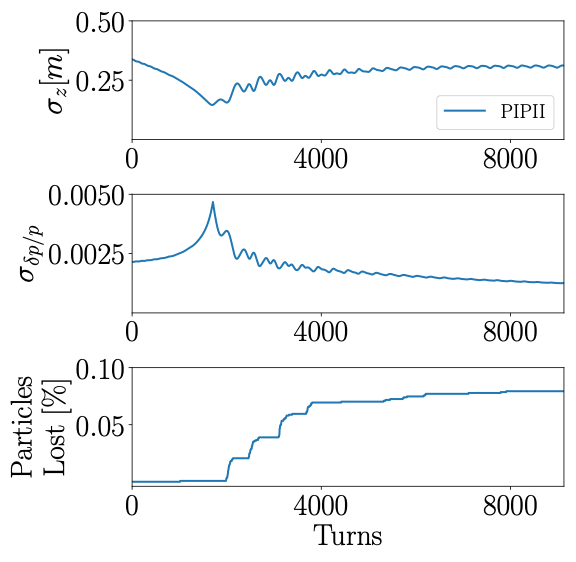 Gamma-t jump
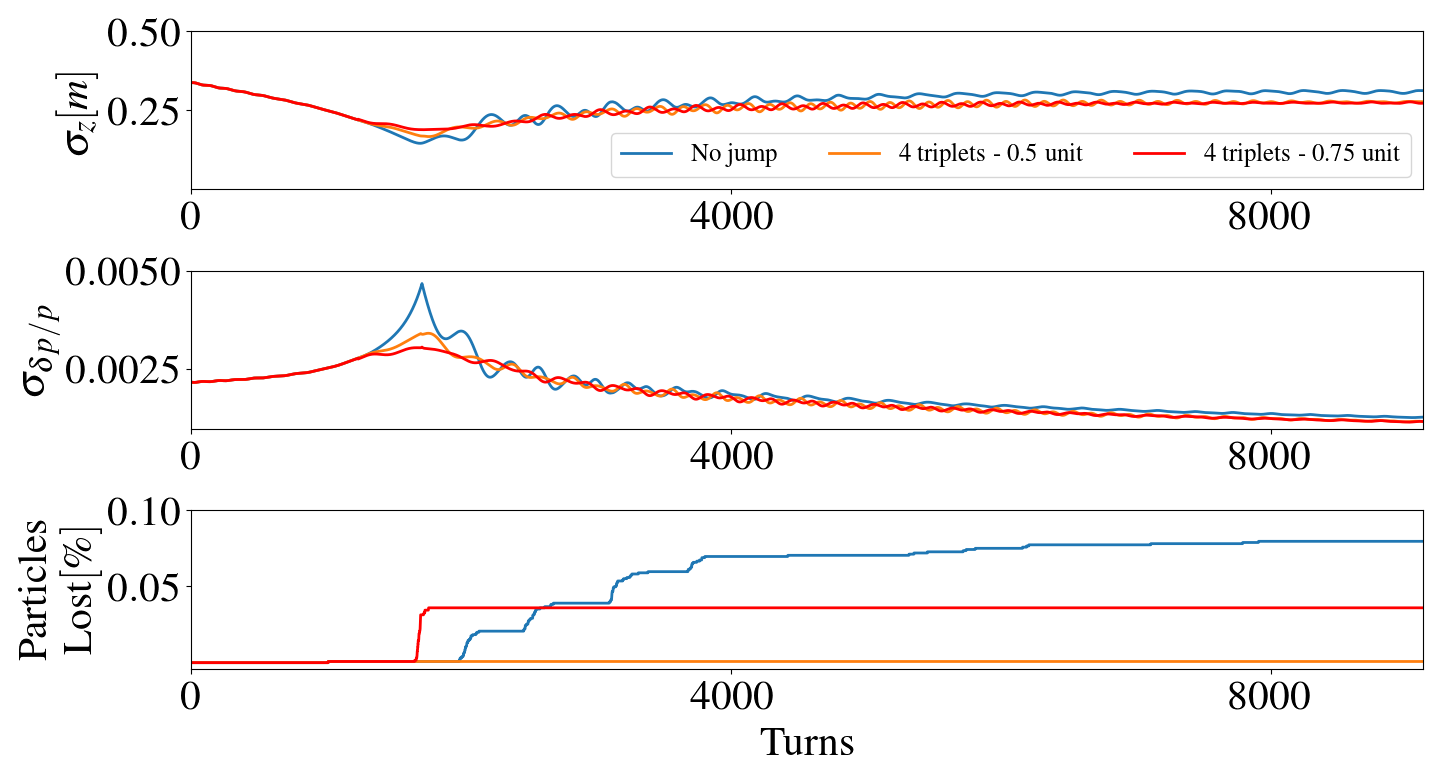 Transverse loss
Transition Crossing
For PIPII, a large dp/p is expected
gamma-t jump is planned

So far simulations only include space charge

Need to add impedances
Will try to measure longitudinal impedance on MI
Compare with simulations
Halo/Tails
As intensity is increased
Tails and halo will become more and more important

Need to understand what generates halo/tails

Currently, only method of measuring tails in collimator scan
Slow
Destructive

Need better diagnostics capable of measuring transverse tails/halo
Operational Challenges
Collimation
For 700 kW operation, access to tunnels is already becoming problematic
High activity in leads to component damage
Loss ion pumps making vacuum worse -> higher losses
MI8 line 
Design spec, 1% of 5E12 at 10 Hz
Currently running, ~1% of 4.5 E12 at 15 Hz
Need to add more collimators in MI8 line
MI30 collimators 
Inside Main Injector, most take care of longitudinal losses from slip-stacking
Plan to add inserts
Two machines in the same tunnel
Recycler
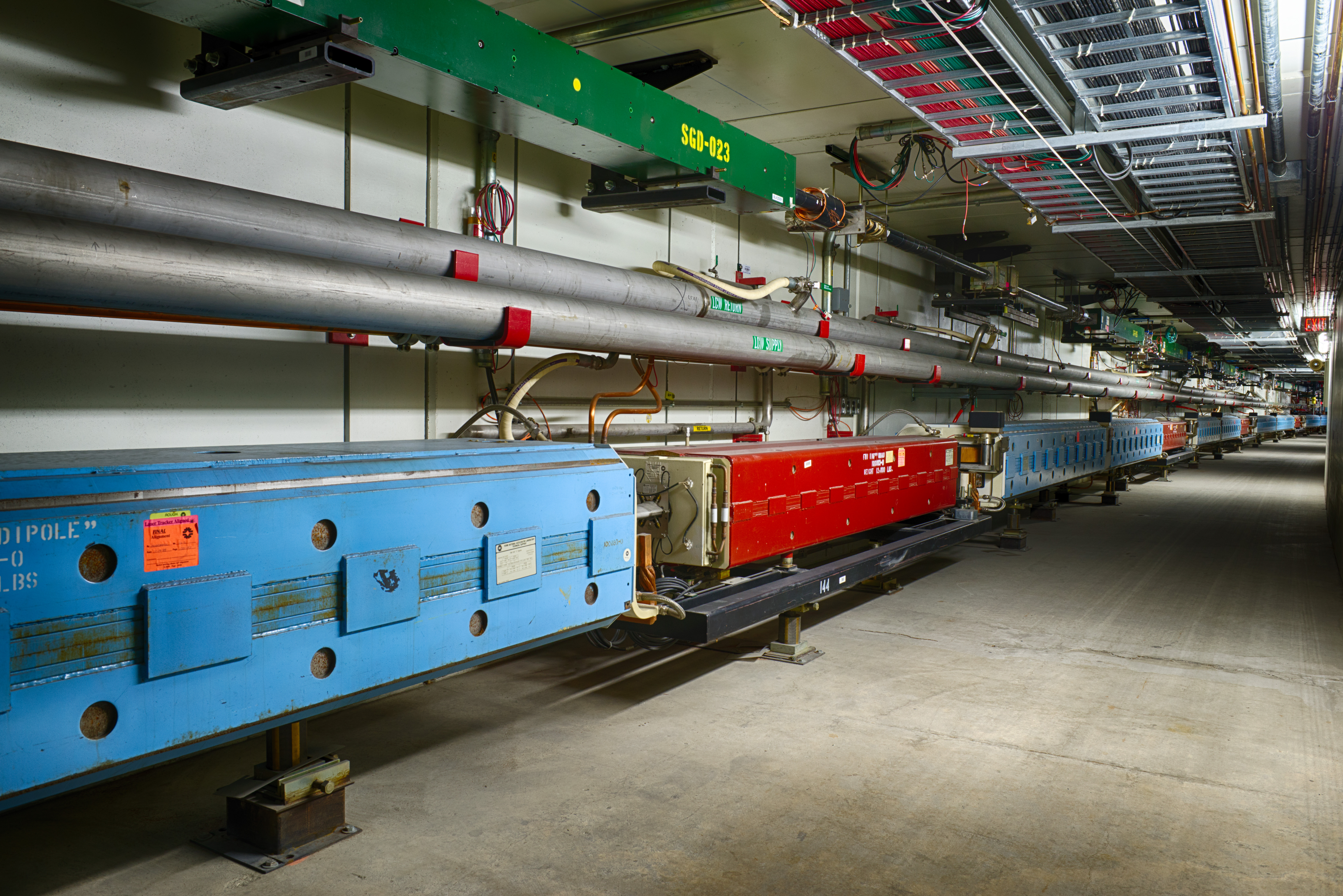 Main Injector
Two machines in the same tunnel
Loss identification becomes more difficult
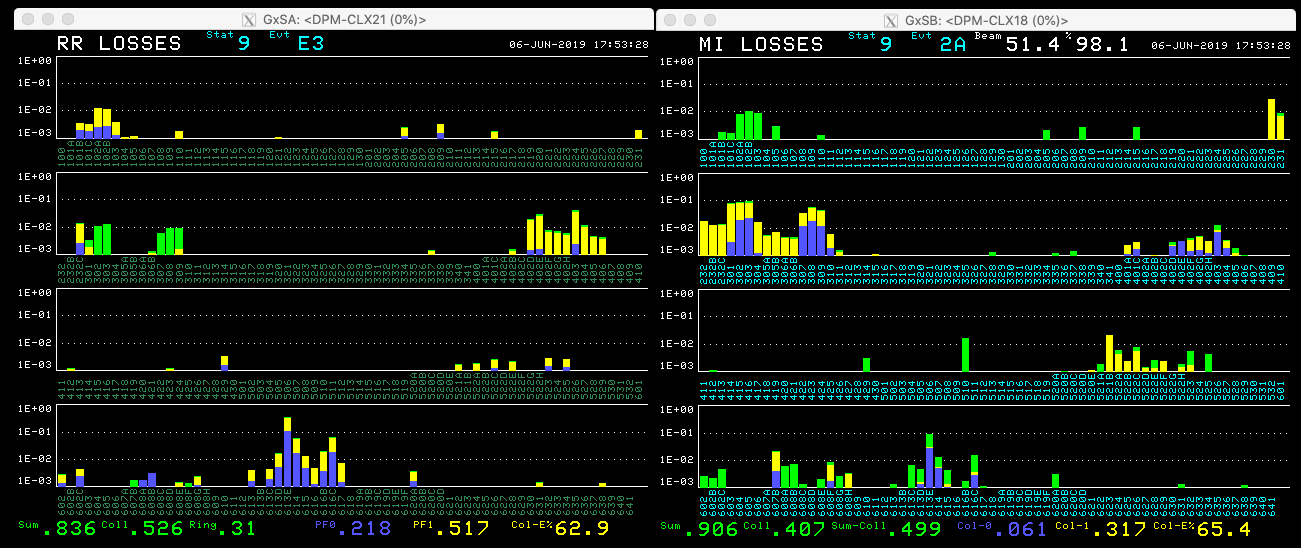 RF
Power limits
Current limit 54E12 (NuMI target limit). This corresponds to 777 KW with 1.33 sec cycle time.
MI is limited by the available RF power to 62E12 which corresponds to 892 KW with 1.33 sec
Dual PA upgrades will increase this to 1.24E13 (1.784 MW)

Beyond this
New cavities
New PAs 
Space requirements become an issue
Aperture
RR not designed to be a proton stacker and such apertures are a big problem

Limiting apertures are at lambertson locations

Efforts made to improve apertures in certain areas

Issues still exist particularly at RR to MI extraction
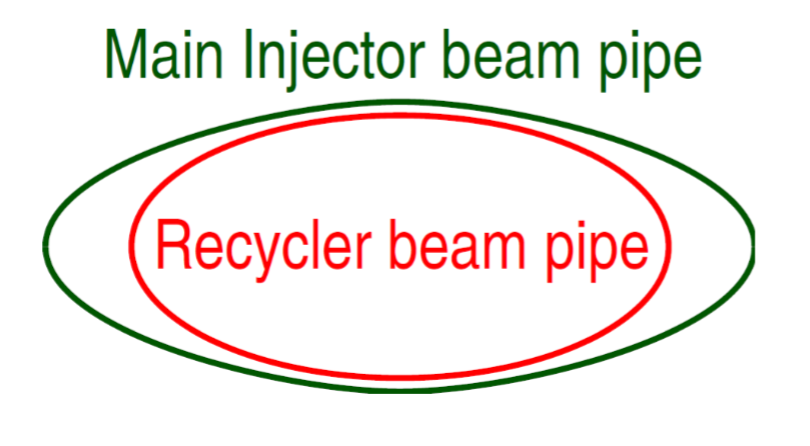 Old
New
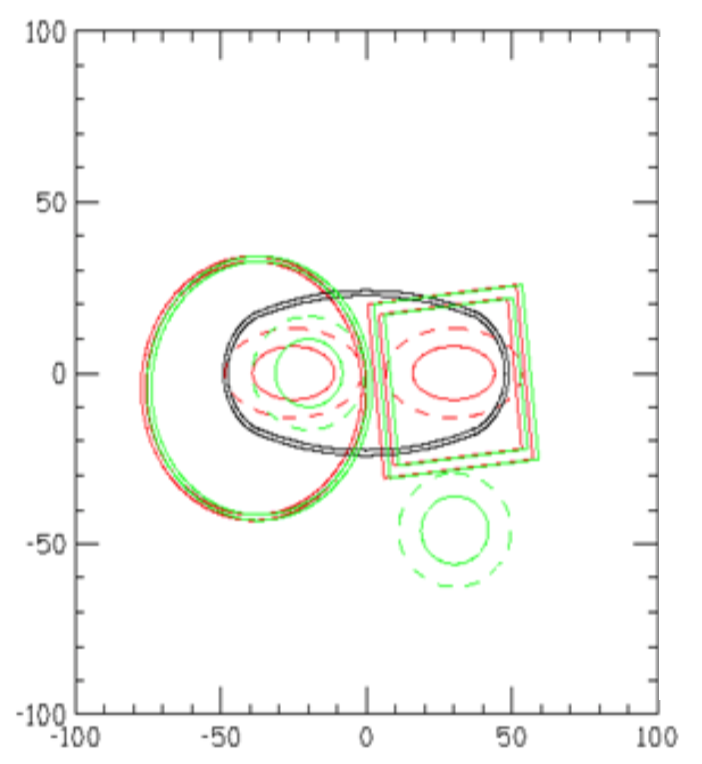 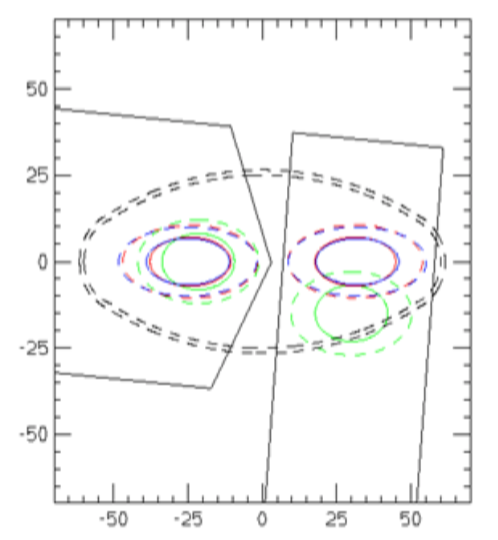 Summary
Beam Physics Challenges
Space charge
Tune shifts crossing resonances
Impedances
To what intensity will slip-stack damper work?
Need more bandwidth?
What’s the highest bandwidth before slipping causes a problem
Electron Cloud
Instability may return, what intensity?
Transition crossing
Gamma-t jump will help
Halo
Controlling losses at high power
Operational challenges
Collimation
Tunnel access already difficult at 700 kW
Two machines in the same tunnel
Identifying losses
Space requirements

Apertures
Major loss locations occur at Lambertsons (Transfers)
RR pipe is small

Instrumentation
How measure tails/halo?
Backup
Effect with other sextupole powered
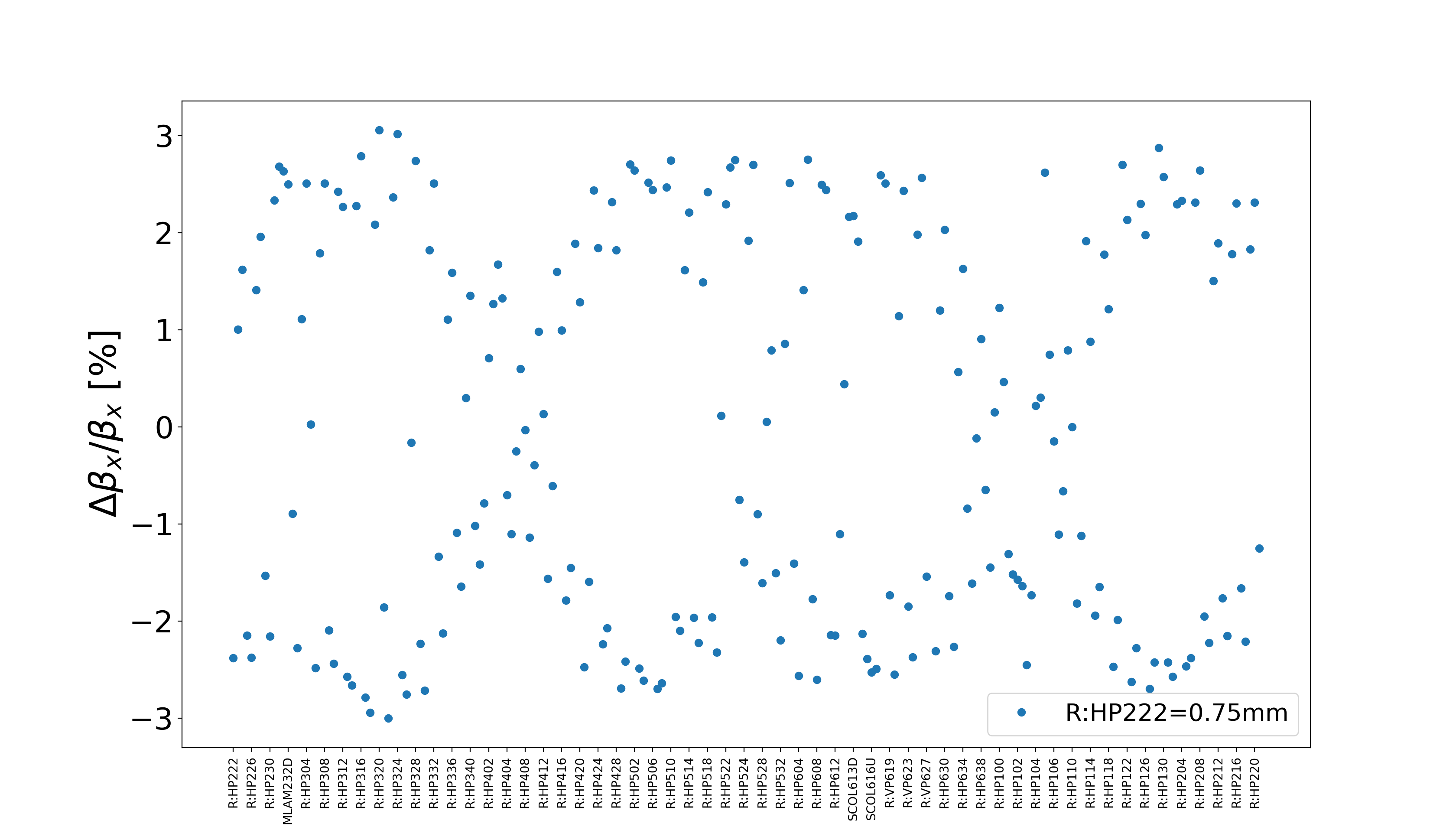 222 bump scan
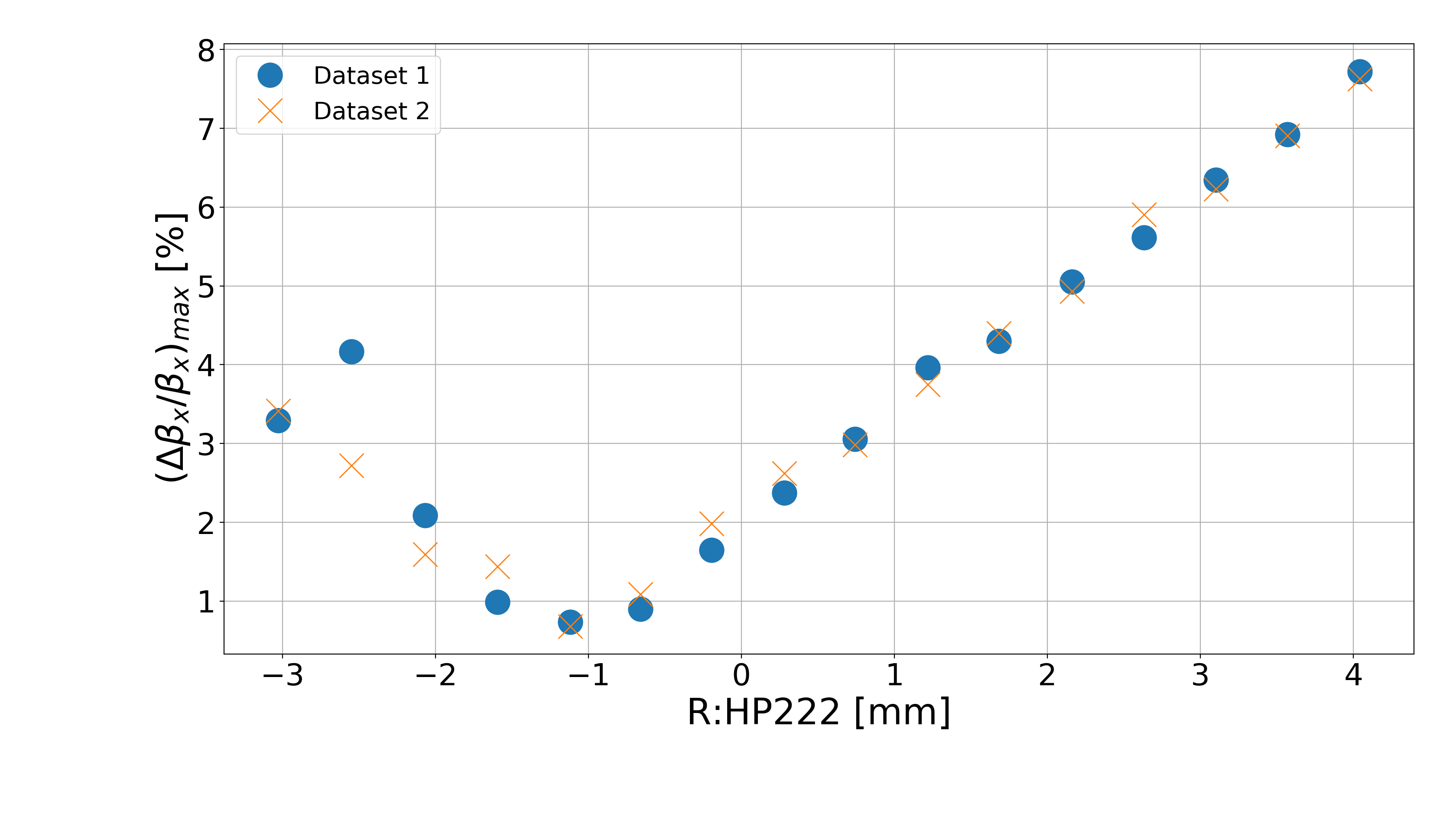 Beta-wave comparison
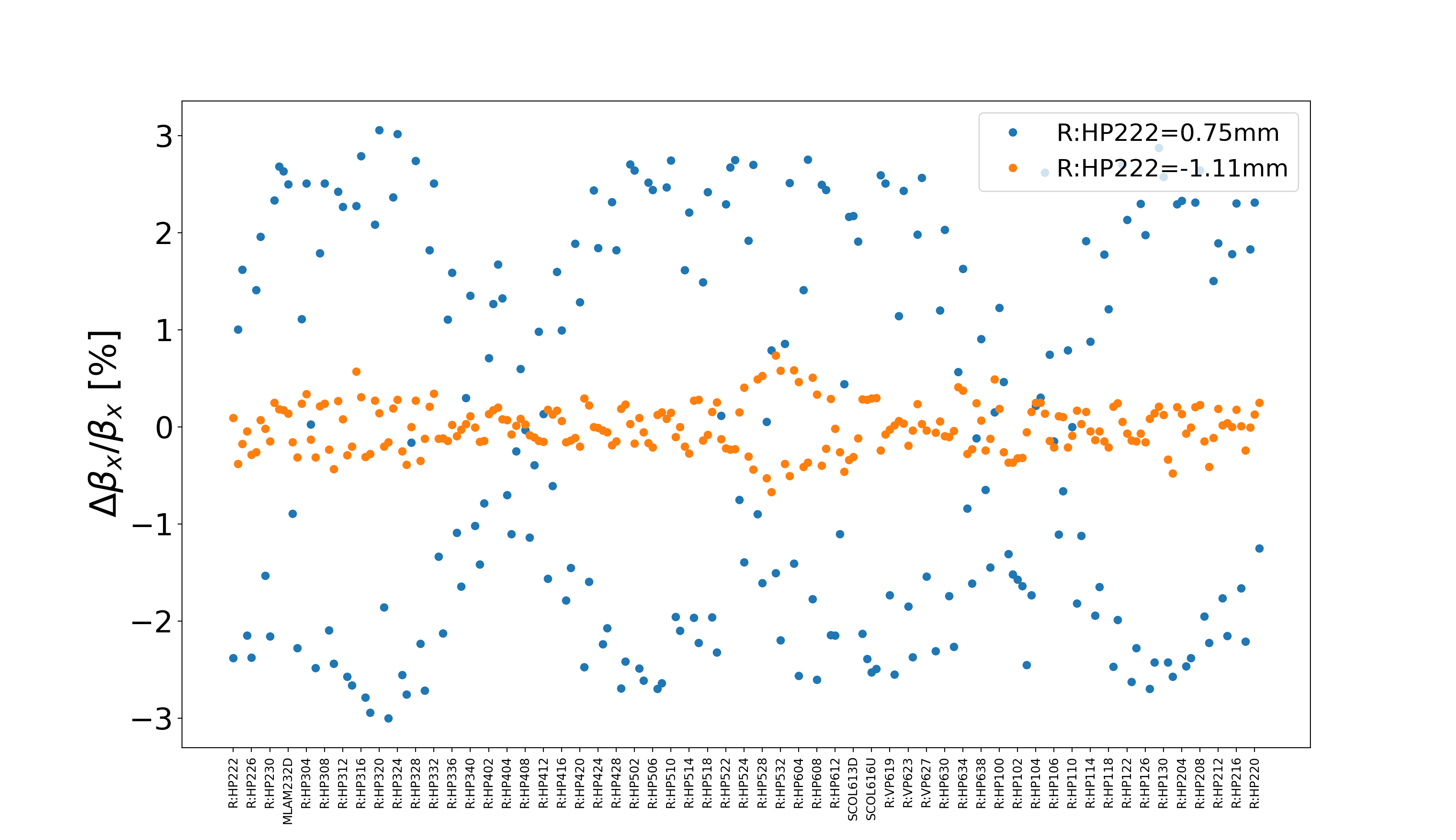 Effect on 6+6
SC222 off
SC222 on at -10A
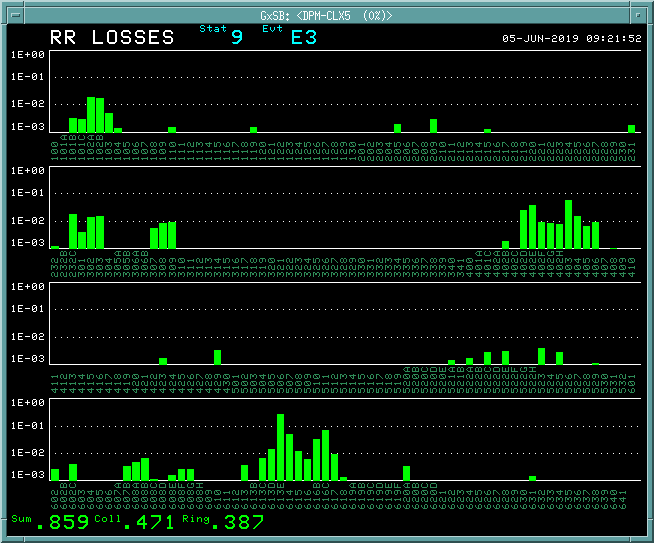 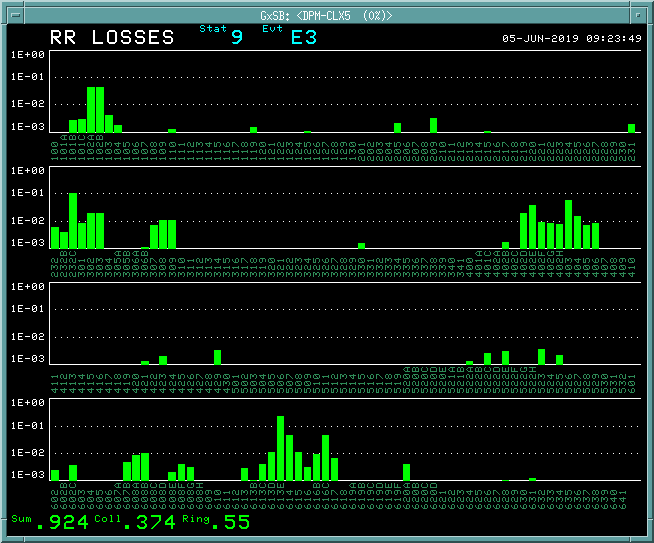 Effect with bump
SC222 on at -10A
SC222 on at -10A, with bump
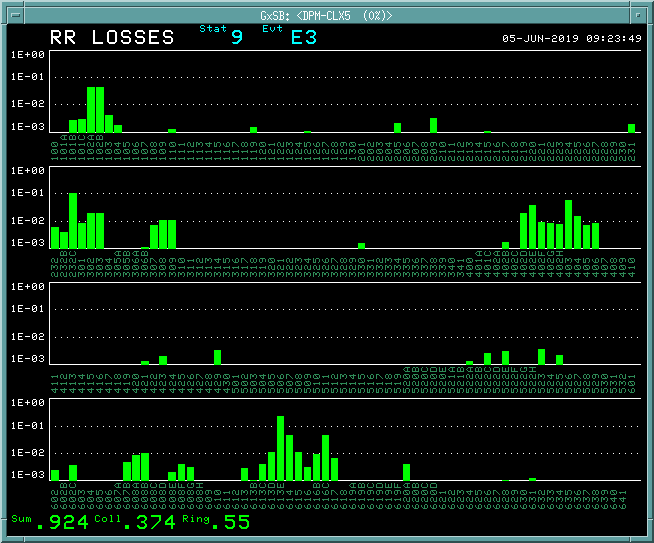 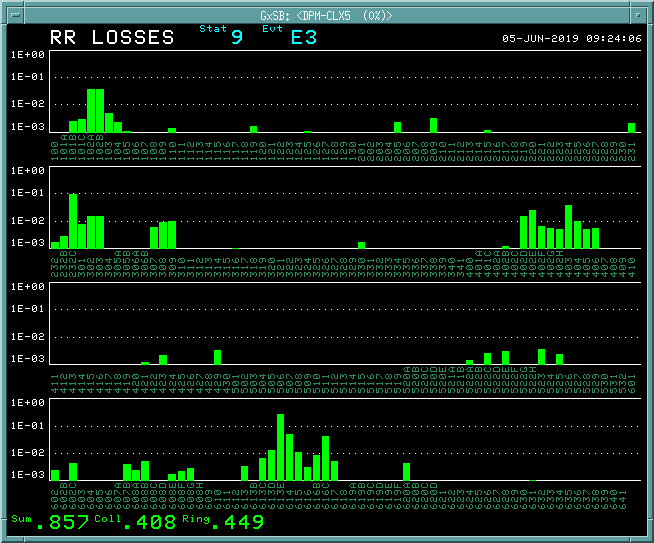 Loss at 232C unaffected
Slip-stacking
Slip-stacking allows us to double the intensity of the bunches in the Recycler
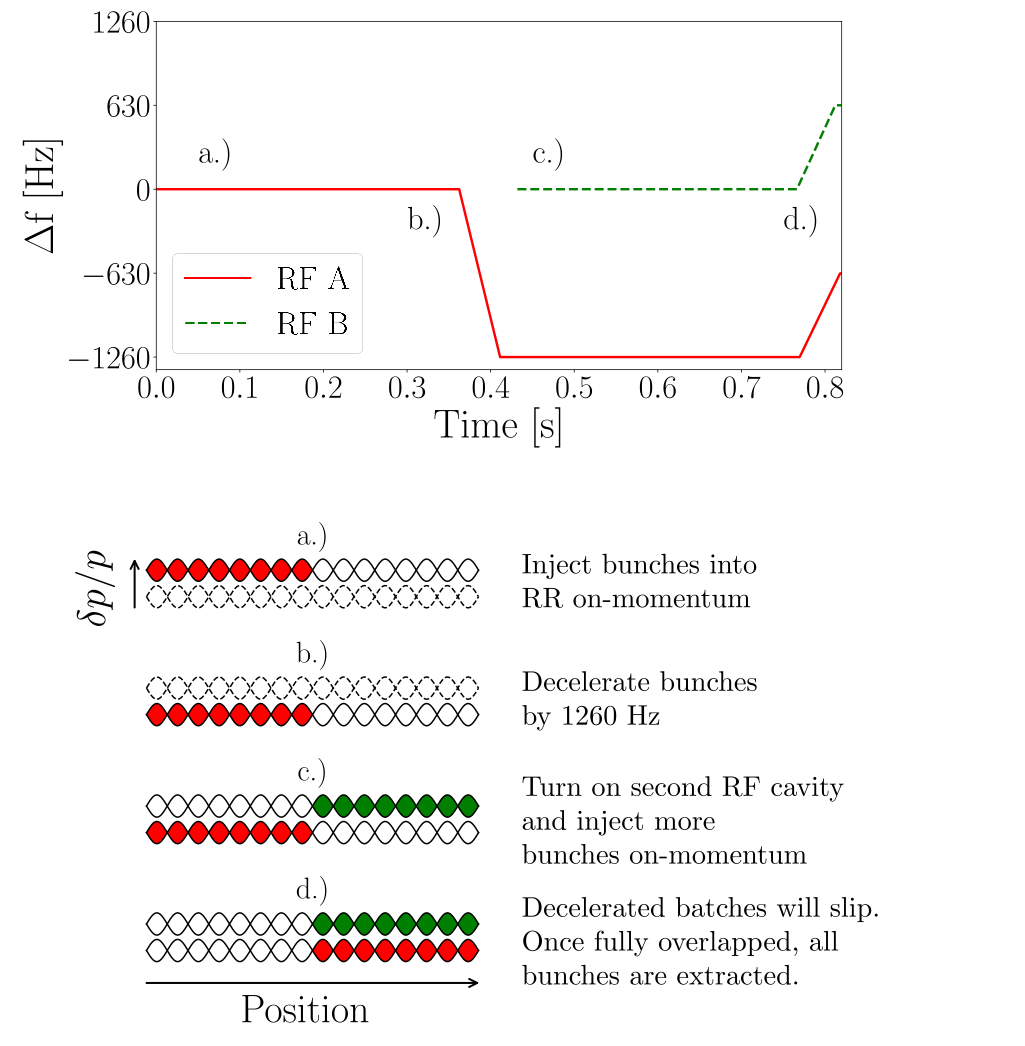 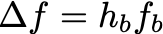 Slip-stacking
Gap clearing kickers fire before every injection sending beam to abort
Gamma-t jump
Effectively cross transition quicker using ramped quads

2 quads (0.85 T-m/m) in the arc 
1 quad (1.7 T-m/m) in the straight section
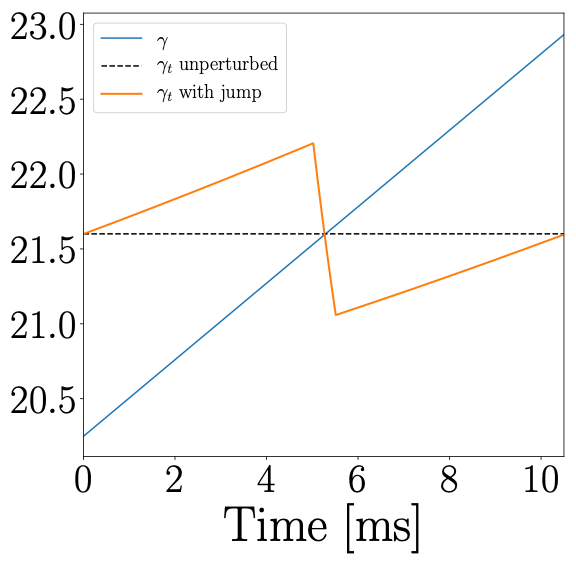 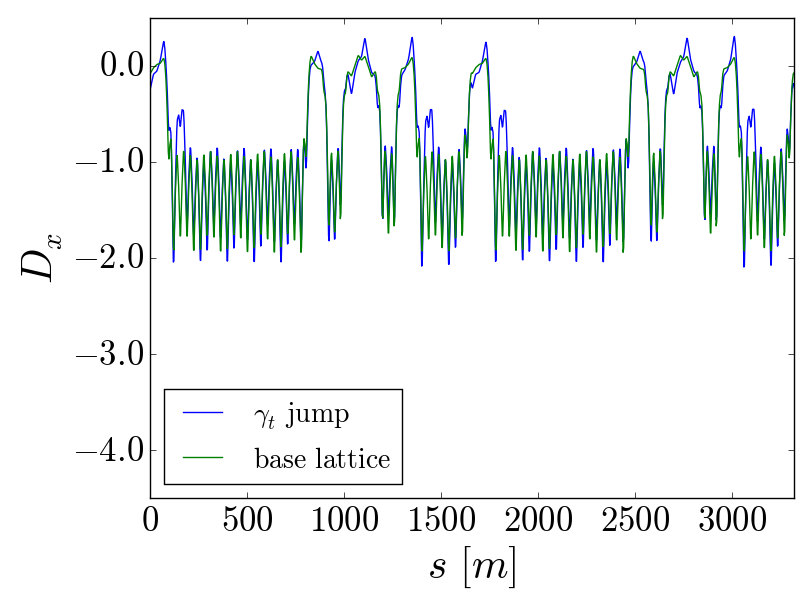 Gamma-t jump
At max of 0.5 unit jump
The quad triplets perturb the lattice
large beta-wave
May have potentially adverse effects on transverse phase space
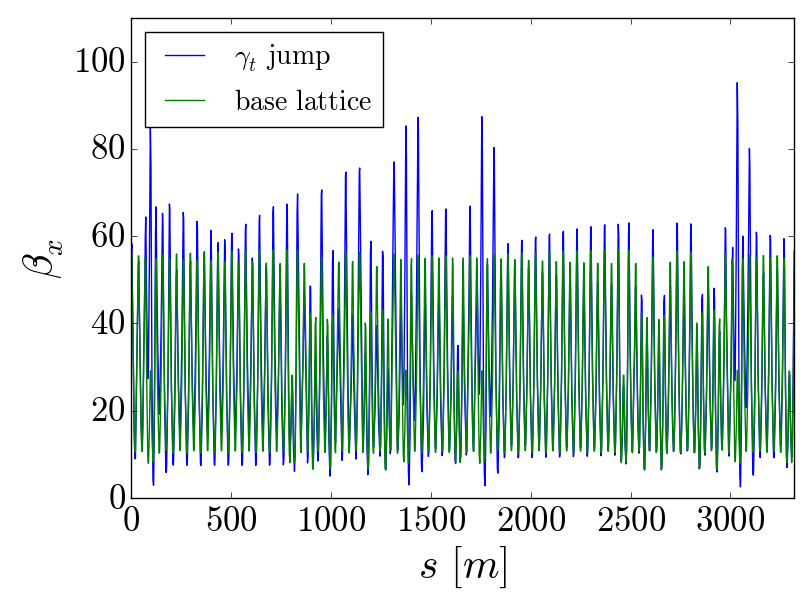